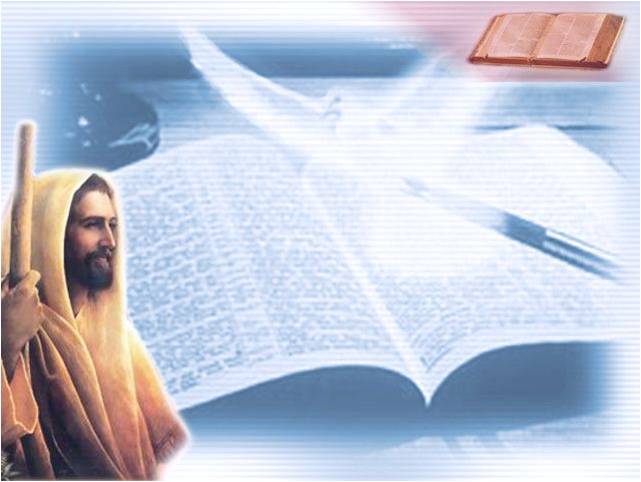 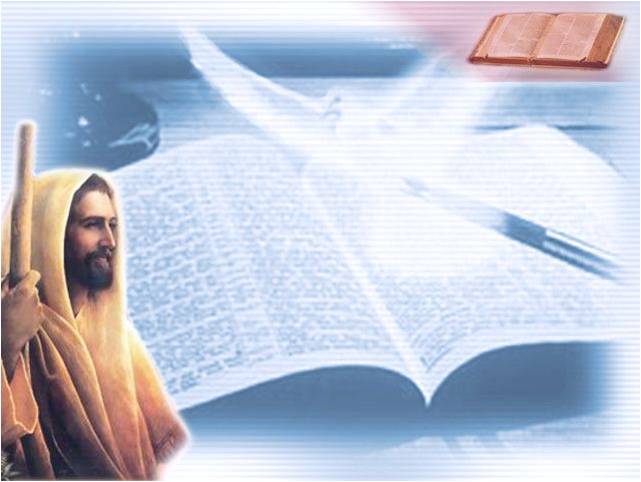 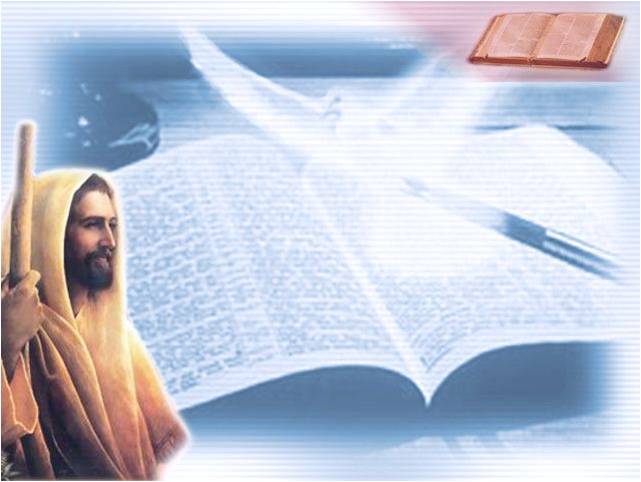 33. NEDJELJA  KROZ  GODINU
U malome si bio vjeran, uđi u radost gospodara svoga.
MIR PRAVI MIR

1. Mir, pravi mir, daje Krist, Gospodin naš!
    Mir, pravi mir, daje Krist, Gospodin naš!
    Taj nek  nam znak uvijek sa lica sja!
    Mir, pravi mir, daje Krist, Gospodin naš!
 
2. I LJUBAV NAM DAJE...3. I SREĆU NAM DAJE...
4. I VJERU NAM DAJE…
„U malome si bio vjeran, uđi u radost gospodara svoga!


Mt 25,14-30
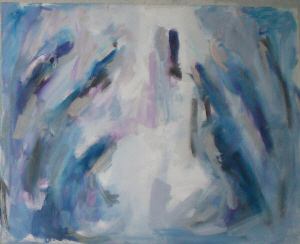 Ispovijedam se Bogu svemogućemu i vama, braćo, da sagriješih vrlo mnogo mišlju, riječju, djelom i propustom: moj grijeh, moj grijeh, moj preveliki grijeh. Zato molim blaženu Mariju vazda Djevicu, sve anđele i svete, i vas braćo, da se molite za me Gospodinu, Bogu našemu.
Gospodine, smiluj se.
Gospodine, smiluj se.

Kriste, smiluj se.
Kriste, smiluj se.

Gospodine, smiluj se.
Gospodine, smiluj se.
SLAVA BOGU NA VISINI
1.Slava, slava, Bogu na visini
mir vam mir vam dolje u nizini!

Pripjev: 
Slavimo te, hvalimo te, klanjamo se tebi,
radosni ko prijatelja zovemo te k sebi. 

2.Slava, slava, Bogu Ocu slava,
slava Sinu, Duhu Svetom slava!
 Pripjev:
3.Slava, slava Nebeskome svatu,
hvala, hvala Jaganjcu i bratu!
 
 Pripjev: 
Slavimo te, hvalimo te, klanjamo se tebi,
radosni ko prijatelja zovemo te k sebi.
Slava Bogu na visini!
I na zemlji mir ljudima dobre volje. 
Hvalimo te. Blagoslivljamo te.
Klanjamo ti se. Slavimo te.
Zahvaljujemo ti, radi velike slave tvoje.
Gospodine Bože, Kralju nebeski,
Bože Oče svemogući.
Gospodine Sine jedinorođeni, 
Isuse Kriste. 
Gospodine Bože, Jaganjče Božji, Sine Očev…..
Koji oduzimaš grijehe svijeta, 
smiluj nam se.
Koji oduzimaš grijehe svijeta,
primi našu molitvu.
Koji sjediš s desne Ocu,  
smiluj nam se.
Jer ti si jedini svet.
Ti si jedini Gospodin.
Ti si jedini svevišnji Isuse Kriste.
Sa Svetim Duhom: 
u slavi Boga Oca. Amen
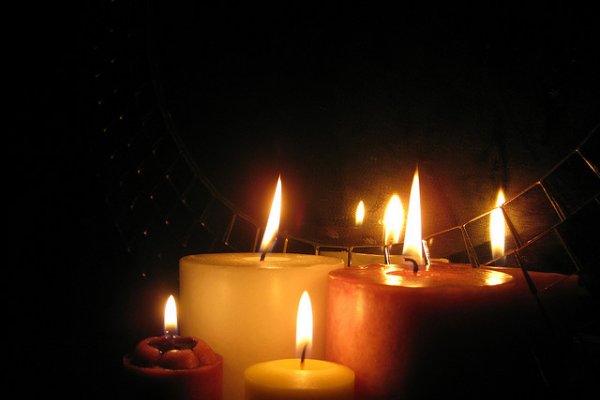 „Lažna je ljupkost, tašta je ljepota: žena sa strahom Gospodnjim zaslužuje hvalu. Plod joj dajte ruku njezinih i neka je na vratima hvale djela njezina! 
Izr 31, 10-13.19-20.30-31
Ez
Psalam:
Blago svima / koji se boje Gospodina!
” O vremenima i trenucima nije, braćo, potrebno pisati vam. Ta i sami dobro znate da Dan Gospodnji dolazi baš kao kradljivac u noći. 

1. Sol 5,1-6
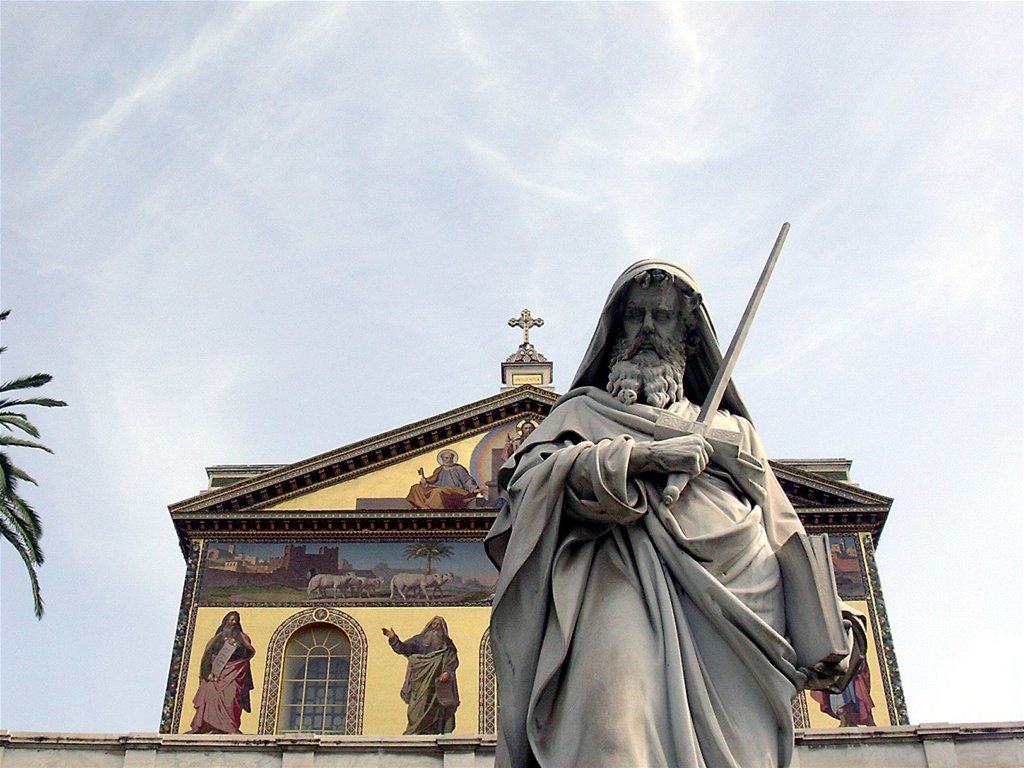 Aleluja Aleluja Aleluja

Ostanite u meni i ja u vama, govori Gospodin, tko ostaje u meni, taj donosi mnogo roda

Evanđelje po 
 Mateju 25, 1-13
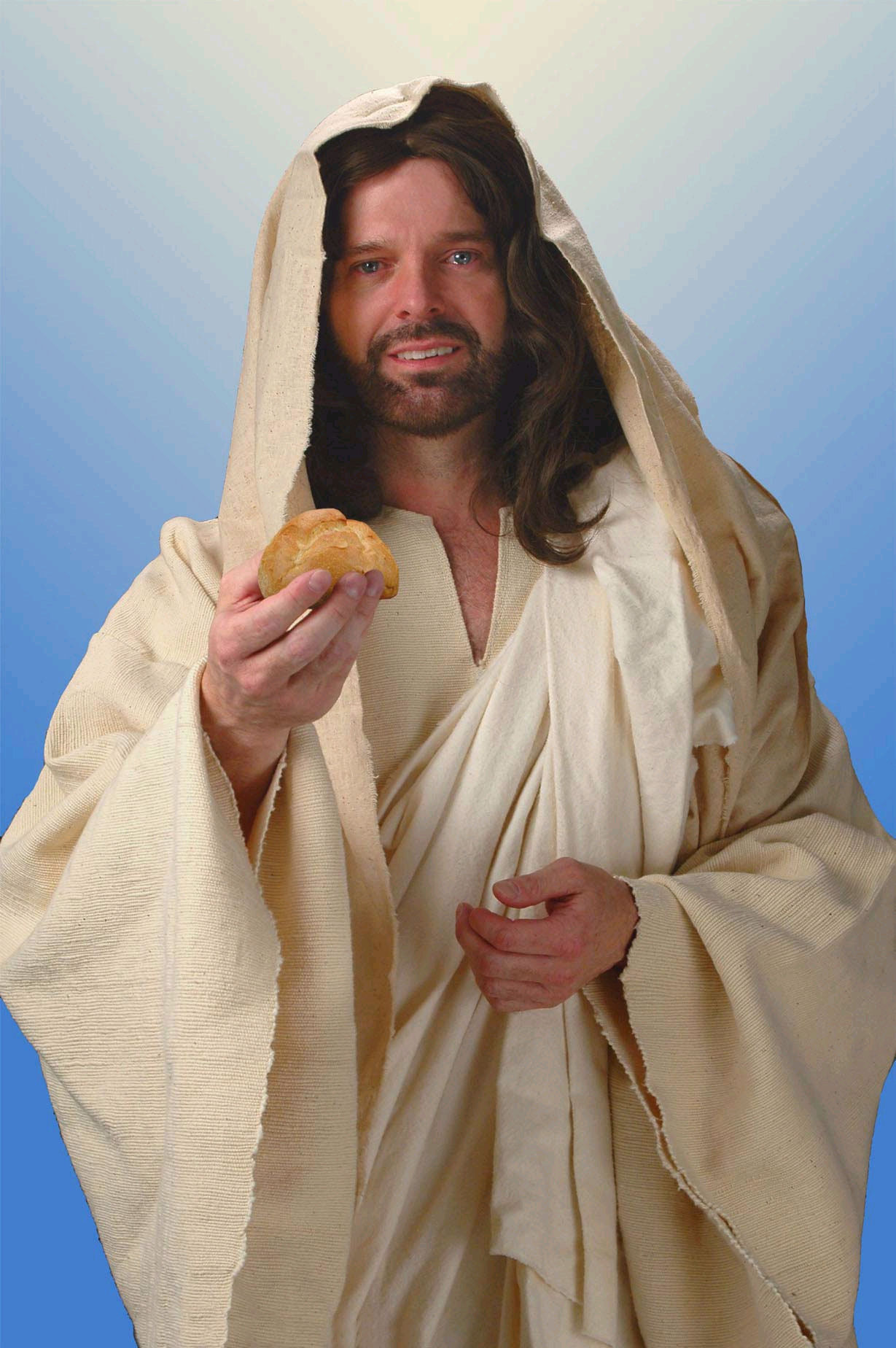 ’‘Uzmite stoga od njega talenat i podajte onomu koji ih ima deset. Doista, onomu koji ima još će se dati, neka ima u izobilju, a od onoga koji nema oduzet će se i ono što ima. A beskorisnoga slugu izbacite van u tamu. Ondje će biti plač i škrgut zubi.’«  

Mt 25,1-13
Slava, tebi Kriste!
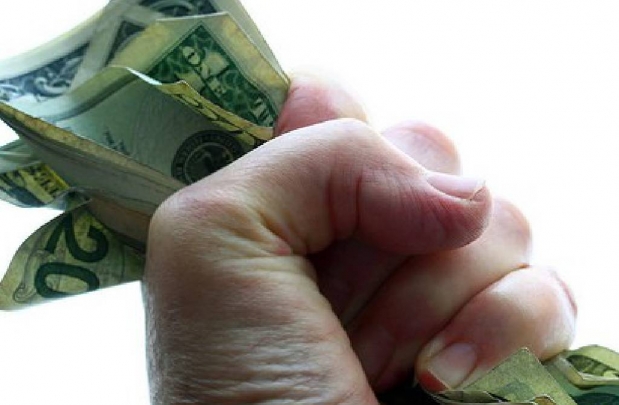 Što ćeš ti učiniti sa svojim talentom, dali ćeš ga zakopati?
VJERUJEM u jednoga Boga.
 	  Oca svemogućega, stvoritelja neba i 
zemlje, svega vidljivoga i nevidljivoga.
I u jednoga Gospodina Isusa Krista, 
jedinorođenoga Sina Božjega. 
Rođenog od Oca prije svih vjekova. 
Boga od Boga, svjetlo od svjetla, 
pravoga Boga, od pravoga Boga. 
Rođena, ne stvorena, istobitna s Ocem,
po kome je sve stvoreno.
Koji je radi nas ljudi i radi našega spasenja
sišao s nebesa.
I utjelovio se po Duhu Svetom
od Marije Djevice: i postao čovjekom.
						            .....
Raspet također za nas: 
pod Poncijem Pilatom mučen i pokopan. 
I uskrsnuo treći dan, po Svetom Pismu. 
I uzašao na nebo: sjedi s desne Ocu, 
I opet će doći u slavi suditi žive i mrtve, i njegovu kraljevstvu neće biti kraja. 
I u Duha Svetoga, Gospodina i životvorca; koji izlazi od Oca i Sina. 
Koji se s Ocem i Sinom skupa časti i zajedno slavi; koji je govorio po prorocima. 
I u jednu svetu katoličku i apostolsku Crkvu.
Ispovijedam jedno krštenje za oproštenje grijeha.
I iščekujem uskrsnuće mrtvih. 
I život budućega vijeka. Amen.
Molitva vjernika: .........

 Gospodine, usliši nas!
O SILNI, JAKI BOŽE,
 
1.O SILNI JAKI BOŽE
   ČUJ MOLBE PUKA SVOG,
   DAJ DOSTOJNO DA MOŽE
   PROSLAVIT SINA TVOG.
   ZA GORKU SMRT I MUKU,
   ŠTO ZA NAS PODNIJE SPAS,
   OPROSTI SVOME PUKU
   MILOSTIVO DUG VAS,
   MILOSTIVO DUH VAS.
2. O BOŽE, PO MILOSTI
    NA OVAJ GLEDNI DAR,
    SVOM NARODU OPROSTI
    KOJ SNIŽEN PRED OLTAR
    U SKRUŠENOSTI PADA,
    DA DRAGOM ŽRTVOM TOM,
    NAMIRI DUGE SADA
    PO MILOSRĐU TVOM,
    PO MILOSRĐU TVOM.
Primio Gospodin žrtvu iz tvojih ruku
na hvalu i slavu svojega imena,
i na korist nama
i čitavoj svojoj svetoj Crkvi.
S: Gospodin s vama
 N: I s Duhom tvojim
 
 S: Gore srca
 N: Imamo kod Gospodina
 
 S: Hvalu dajmo Gospodinu Bogu našemu
 N: Dostojno je i pravedno
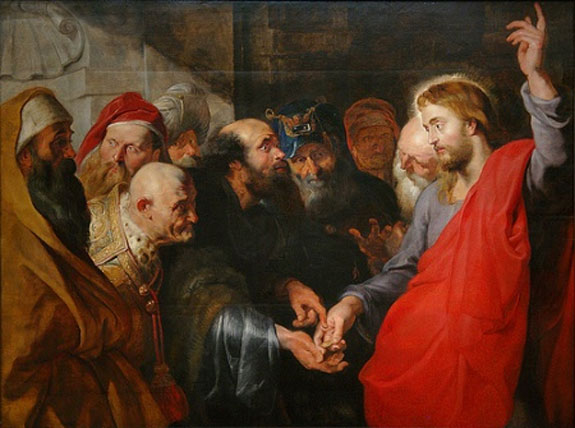 Svet, svet, svet 
Gospodin Bog Sabaot.
Puna su nebesa i zemlja tvoje slave.
Hosana u visini.
Blagoslovljen koji dolazi u ime Gospodnje
Hosana u visini.
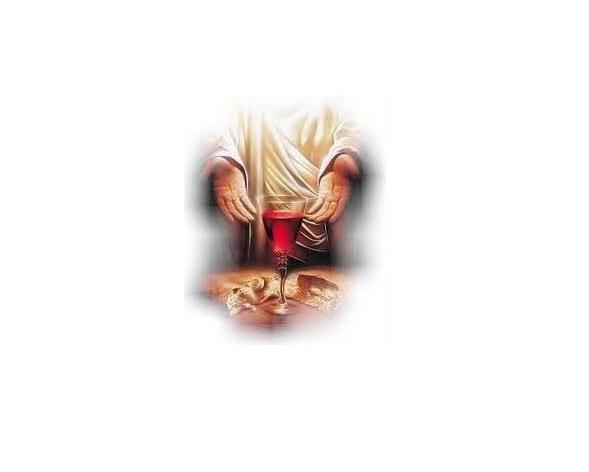 Zdravo Tijelo Isusovo, 
na oltaru posvećeno!
Zdravo Krvi Isusova, na oltaru posvećena!
Tvoju smrt, Gospodine, 
 naviještamo,. tvoje uskrsnuće
 slavimo,. tvoj slavni dolazak
 iščekujemo.
Dok još budu govorili: »Mir i sigurnost«, zadesit će ih iznenadna propast kao trudovi trudnicu i neće umaći. 
1Sol 5,1-6
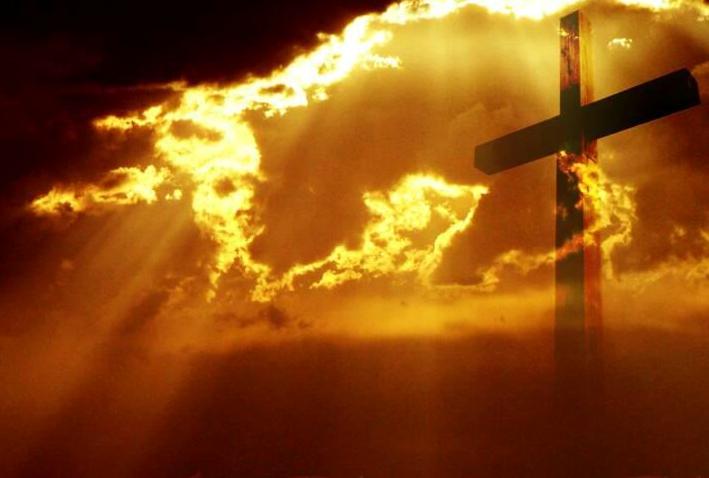 Oče naš, koji jesi na nebesima,
 	 sveti se ime tvoje,
 	 dođi kraljevstvo tvoje,
 	 budi volja tvoja,
 	 kako na nebu tako i na zemlji.
	 Kruh naš svagdanji daj nam danas.
 	 I otpusti nam duge naše
 	 kako i mi otpuštamo dužnicima našim.
 	 I ne uvedi nas u napast,
 	 nego izbavi nas od zla.
„Onda i ne spavajmo kao ostali, nego bdijmo i trijezni budimo. 

1Sol 5,1-6
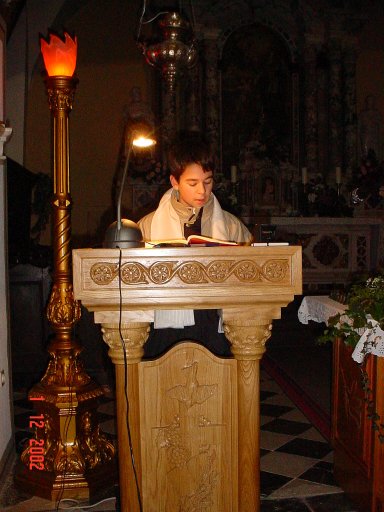 Jer tvoje je Kraljevstvo i slava i moć  u vjekove!
S: Mir Gospodnji bio vazda s vama!

N: I s Duhom tvojim!
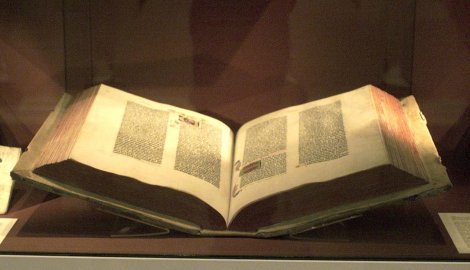 Pružite mir jedni drugima!
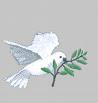 Mir s tobom!
Jaganjče Božji, koji oduzimaš grijehe svijeta,
smiluj nam se.

Jaganjče Božji, koji oduzimaš grijehe svijeta,
smiluj nam se.

Jaganjče Božji, koji oduzimaš grijehe svijeta,
daruj nam mir.
S. Evo Jaganjca Božjeg, evo onoga koji
oduzima grijehe svijeta.
Blago onima koji su pozvani na gozbu
Jaganjčevu.

N. Gospodine, nisam dostojan
da uniđeš pod krov moj,
nego samo reci riječ
i ozdravit će duša moja.
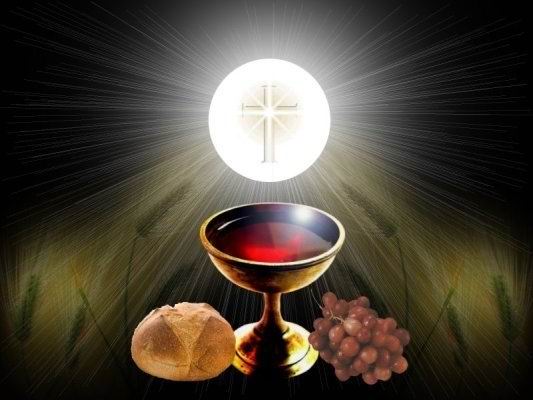 SAKRAMENTU VELIČAJNOM
 
1. SAKRAMENTU VELIČAJNOM POJMO U SAV GLAS,
ŠTO GA VJERNIM KAO HRANU DIJELI ISUS SPAS.
 
2. ON ZA HRANU DUŠAM SLABIM DAJE NAM SE SAM,
I GRUD NAŠA NAMAH BIVA TAJNI BOŽJI HRAM.
3. SVETO TIJELO I KRV SVETA DUŠI NAM JE LIJEK,
SLATKO MILJE I ŠTIT SNAŽAN, ČUVAR STALAN VIJEK.
 
4. S HVALE HARNE DUŠE NAŠE PLAMTE U SAV ŽAR,
ŠTONO, KRISTE, SAMA SEBE DAJEŠ NAM ZA DAR.
5. AMO K NAMA RADO SLAZIŠ TI U SVAKI ČAS,
K SEBI JEDNOM PRIMI GORE SVAKOG VJERNOG NAS!
OD  16. 11.  DO 23. 11. 2014. - ŽUPA SV. BERNARDA FUNTANA
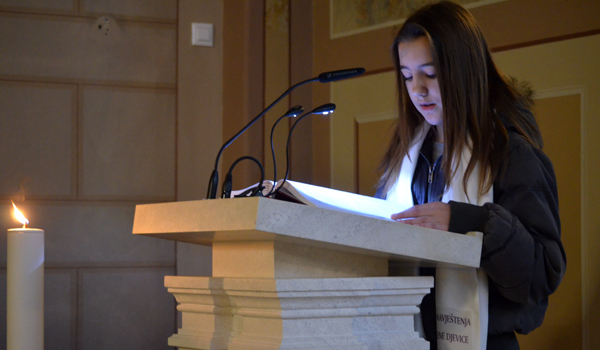 Bdijte dakle, jer ne znate ni dana ni časa!
Idite u miru, 

Bogu hvala,
Sveta Cecilija mučenica
Zaštitnica crkvenog pjevanja. 
† Rim, 230.
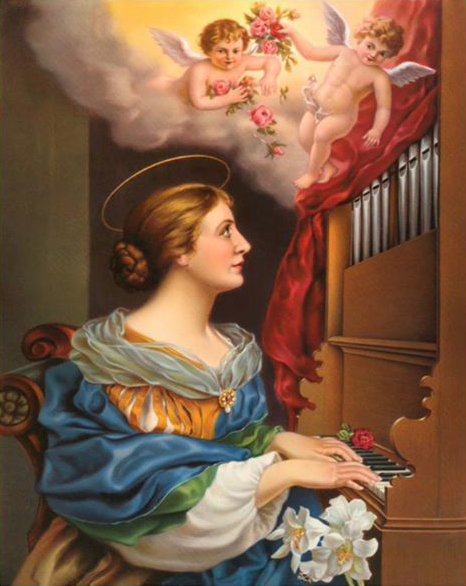 SVETOJ CECILIJI
 Cecilijo, svijetlog raja si kras ko divotna himna, život bje tvoj, a prebijeli ljiljan iz srca tvog, baš za se je htio veliki Bog!

 Pripjev:
 O djevice sveta uzore naš,
 Od Svevišnjeg dar nam pribavi taj,
 Da život naš bude za Boga pijev,
 Da prosine u njem kreposti sijev.
Cecilijo, svijetlog raja si kras ko divotna himna, život bje tvoj, a prebijeli ljiljan iz srca tvog, baš za se je htio veliki Bog! 
 baš za se je htio veliki Bog!
Sveta Cecilija mučenica
Zaštitnica crkvenog pjevanja. 
† Rim, 230.
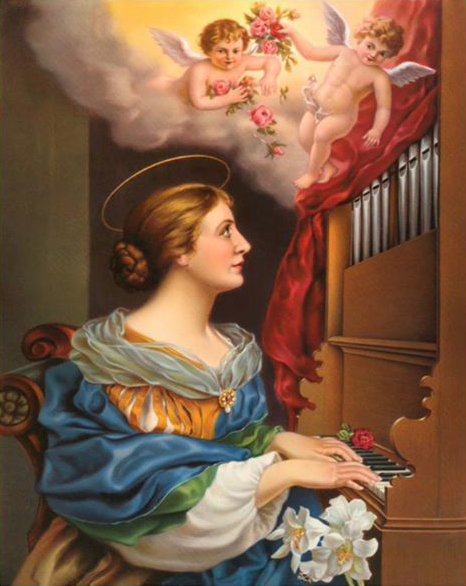 SLIJEDEĆA NEDJELJA
JE
ISUS KRIST KRALJ SVEGA STVORENJA
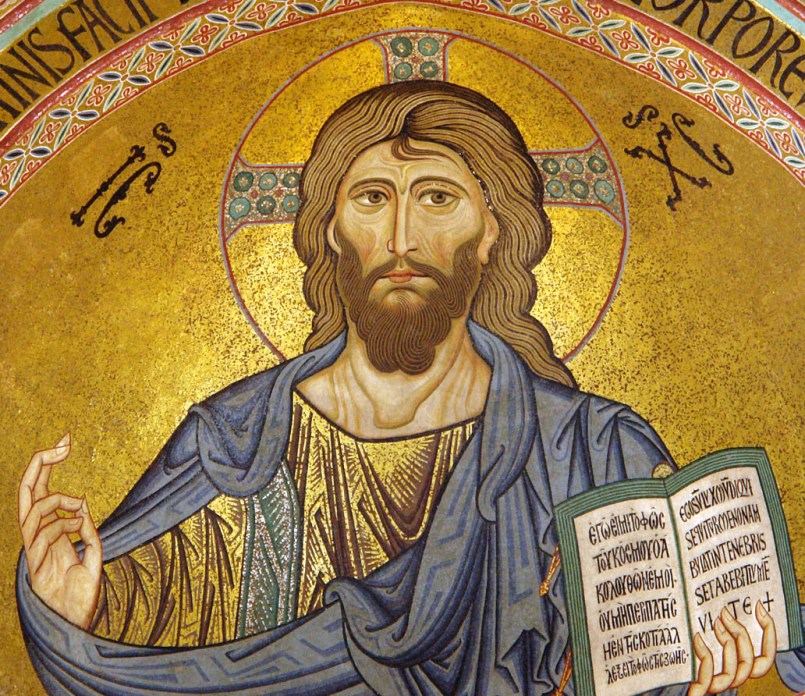